Time Management
Do Now
Think of how you spend your time during the day.
Make a chart similar to the one below and fill in how you manage your time. Make sure you include all 24 hours of the day! There is one on the SOAR Website if you would like to download it and fill it in.
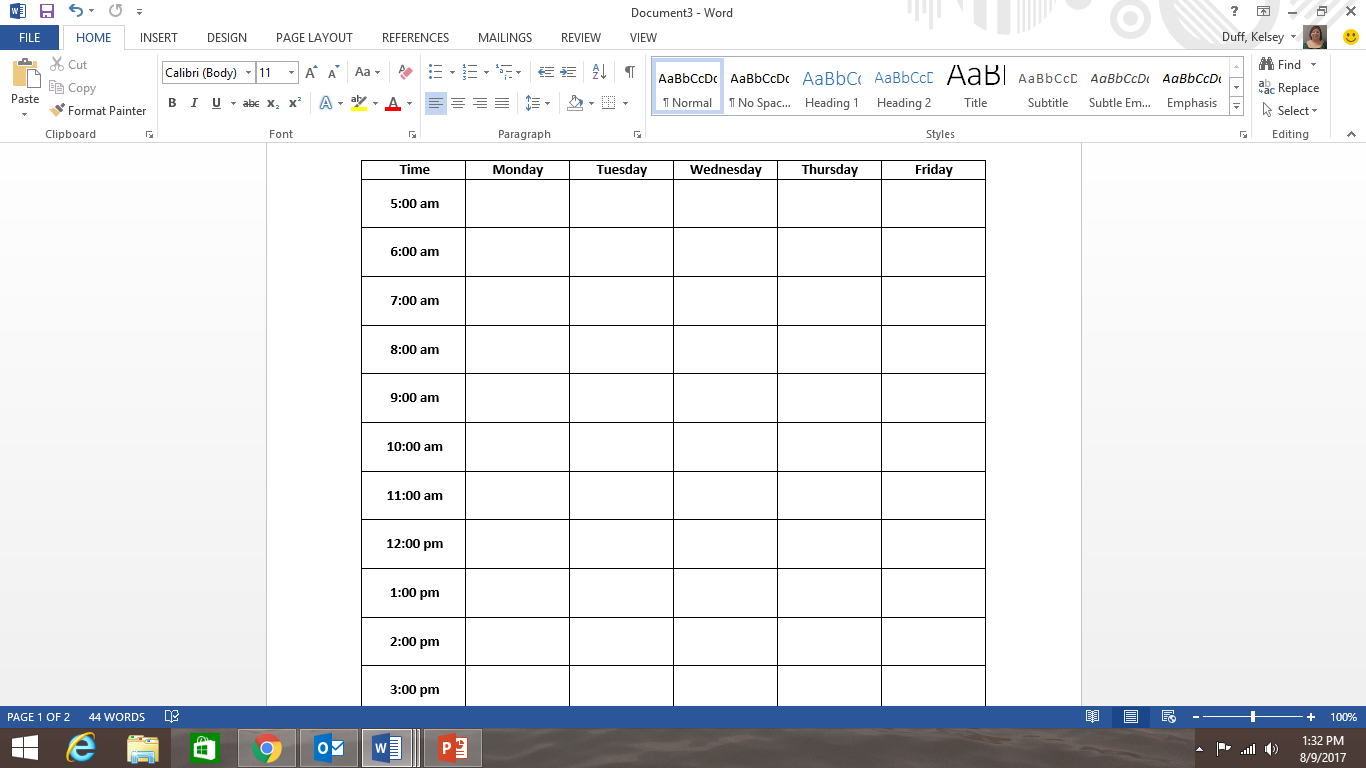 Think About and Discuss the following questions…
How many hours do you spend working on homework?
How many hours do you spend playing video games?
How many hours do you spend watching TV?
How many hours do you spend working at a job?
What do you need to get done?
Do you have enough time to get everything done?
How can you improve your Time Management?
Discuss ideas that you think would work for you to help you improve your time management
Tips
Make a to-do list
Keep your work with you
Find your productive time
Budget your time
Set aside designated time for studying, homework, dinner, etc.
Set your priorities
Don’t procrastinate
Get a good night’s sleep